Stem solar studio
Novato Blvd
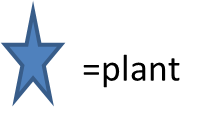